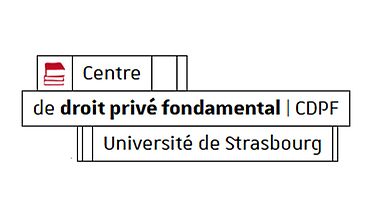 Les données personnelles des joueursde jeux vidéo
Emmanuel Netter

Professeur de droit privé
Université de strasbourg
Droit du jeu vidéo – AMU – 25.04.25
1
Introduction – la diversité des jeux
Un monde d'interactions, et donc de données
Rôle du modèle économique
Jeux compétitifs ou non
Jeux en ligne / hors ligne
Jeux sociaux
PC, consoles, mobiles ?
Droit du jeu vidéo – AMU – 25.04.25
2
I – Cartographie des traitements
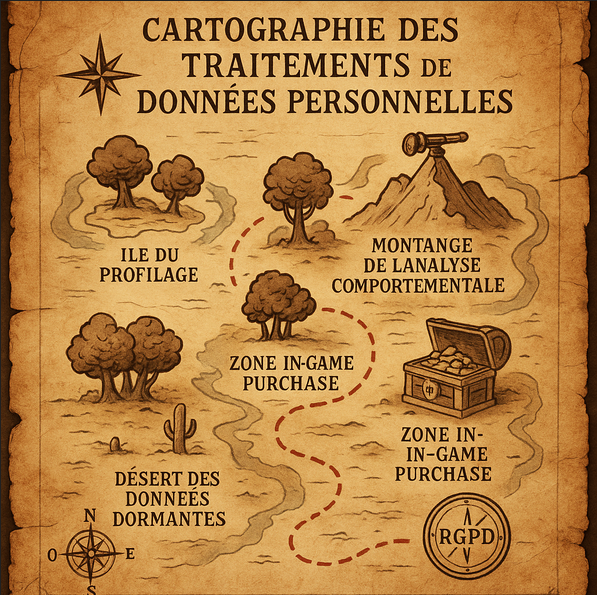 Droit du jeu vidéo – AMU – 25.04.25
3
A – Personnalisation de l'expérience de jeu
Adaptation de la difficulté des obstacles du jeu
Adaptation de la difficulté des adversaires
Droit du jeu vidéo – AMU – 25.04.25
4
B – Protection de l'expérience de jeu
Protection du public du jeu
Fonctionnalités communautaires
Protection spécifique des mineurs


Protection de l'intégrité du jeu
Droit du jeu vidéo – AMU – 25.04.25
5
C- Financement de l'expérience de jeu
Publicité personnalisée
Freemium : esthétiques, pay-to-win,  achat de contenus d'utilisateurs..
Contenu supplémentaire : DLC, Battle pass, season pass...
Droit du jeu vidéo – AMU – 25.04.25
6
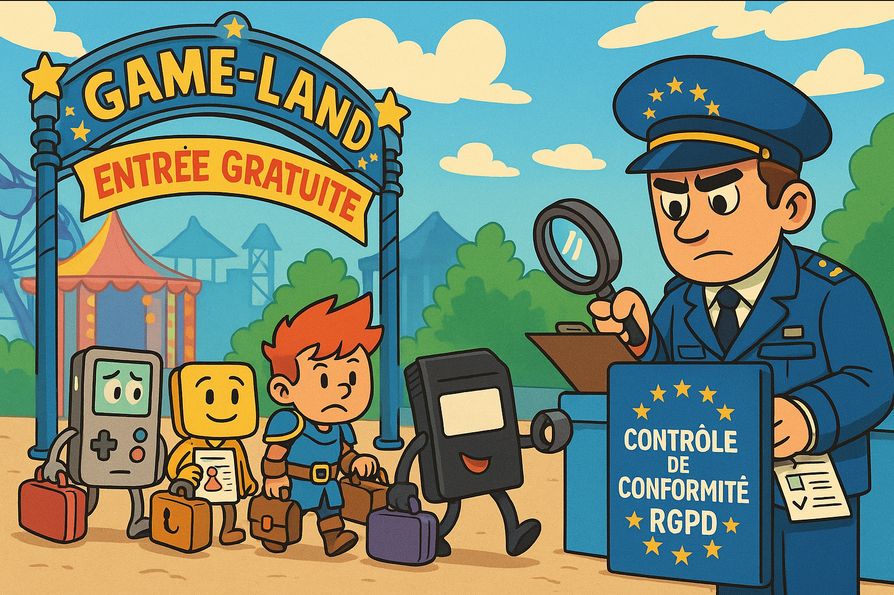 II - Conformité des traitements
Droit du jeu vidéo – AMU – 25.04.25
7
A – Le laxisme en matière de protection des mineurs
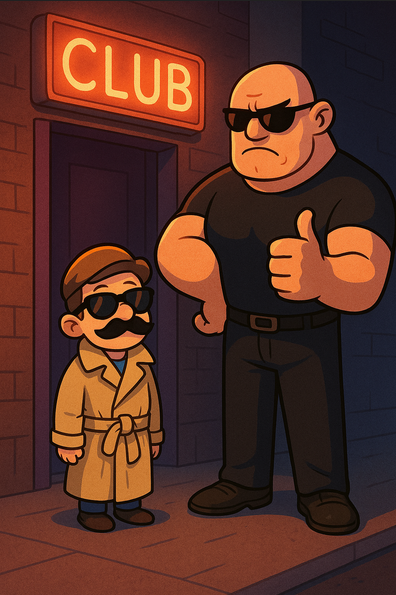 Droit du jeu vidéo – AMU – 25.04.25
8
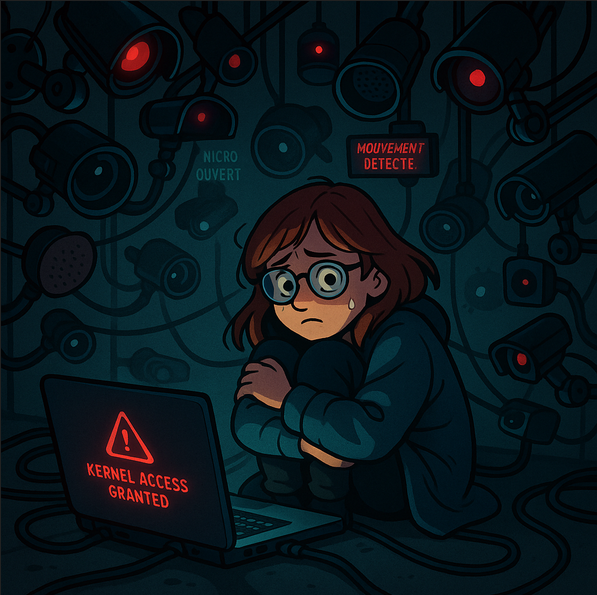 B – Le zèle en matière de lutte contre la triche
Droit du jeu vidéo – AMU – 25.04.25
9
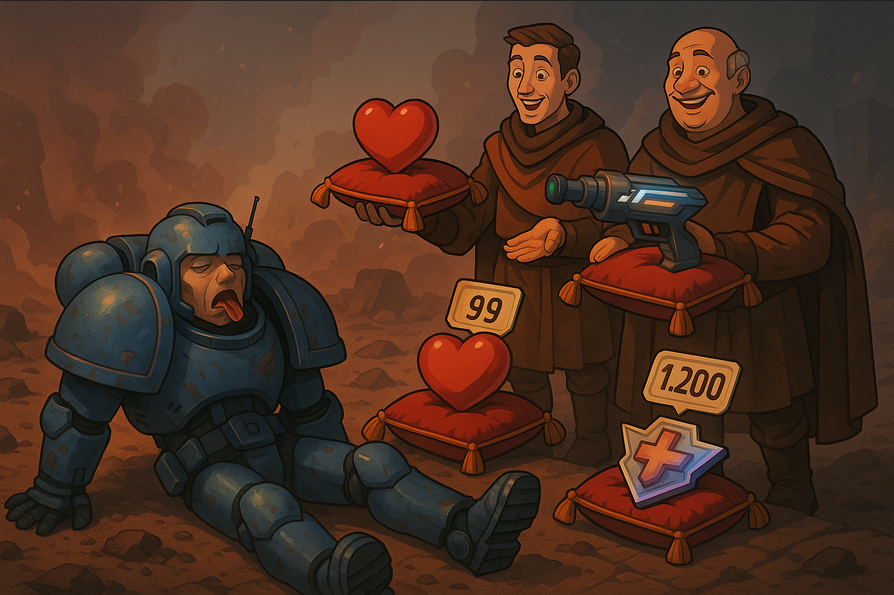 C – l'opacité des traitements de monétisation
Droit du jeu vidéo – AMU – 25.04.25
10